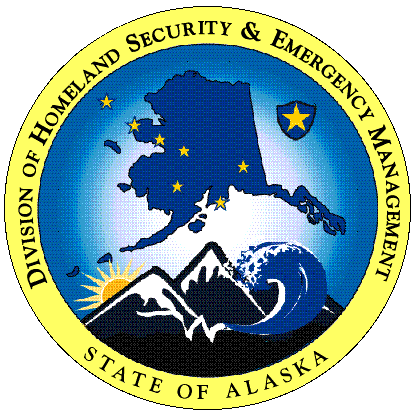 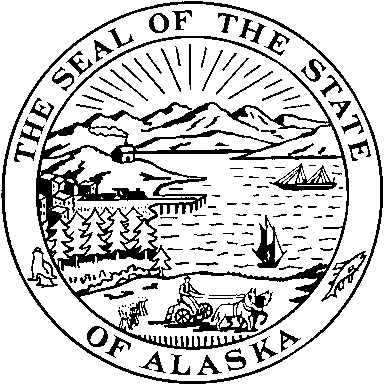 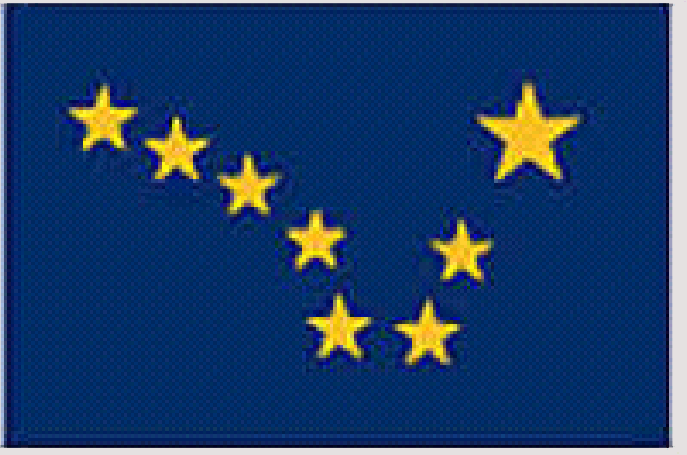 AlaskaCoastal Mapping
Safety and Security of The People and Economy
Mike O’HareDepartment of Military & Veterans Affairs
Division of
Homeland Security & Emergency Management
[Speaker Notes: dialogue with you regarding your use of NOAA's navigation data, products, and information for the Alaska/Arctic region. panel to assess NOAA's Navigation, water level, and Geodetic products and services.  In addition, we would like to hear from you about how you utilize NOAA's information to assess emergency management in Alaska as well as recommendation about how to make them better.]
NOAA hydrographic services-geospatial, water level and navigation products/services
Tsunami Inundation Mapping that UAF/DNR produces for us/our Alaska communities;  According to the Tsunami hazard maps of the Kodiak area, Alaska, UAF/DNR used the National Ocean Service (NOS) Hydrographic surveys (Bathymetric)  1932-2000; GEODAS-Bathymetric data from ship tracklines obtained 1850-2000; and NGDC bathymetric and National Ocean service (NOS) shoreline datasets.
FEMA uses the NGVD29, NOAA-National Geodetic Survey dataset for its HAZUS runs (FEMA HAZUS Technical Manual)
FEMACoastal Cross Section
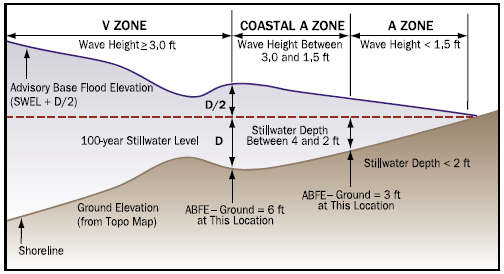 3
[Speaker Notes: FEMA uses the datasets for NFIP Mapping for communities.]
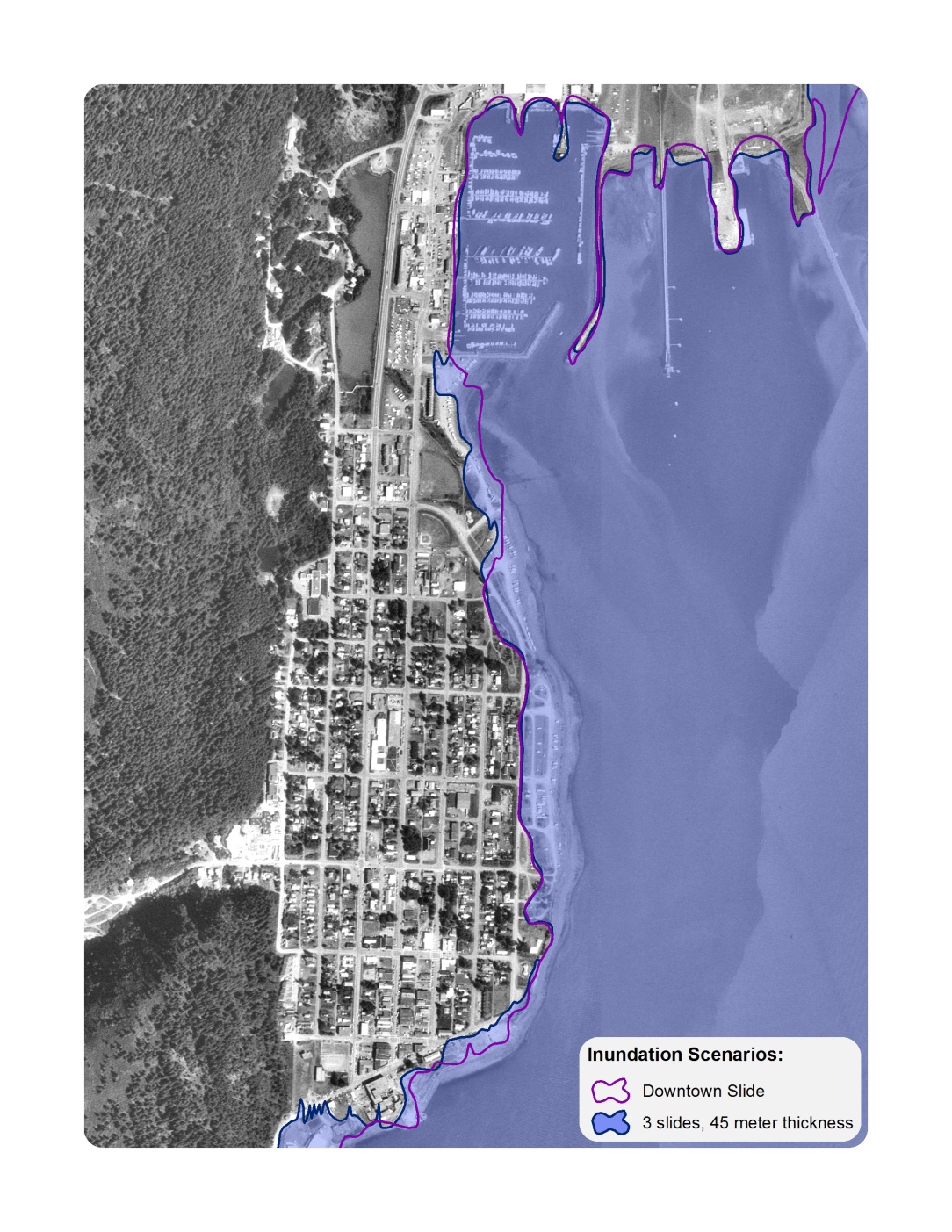 Inundation Maps UAF GI
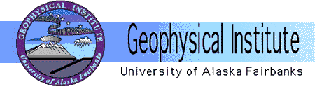 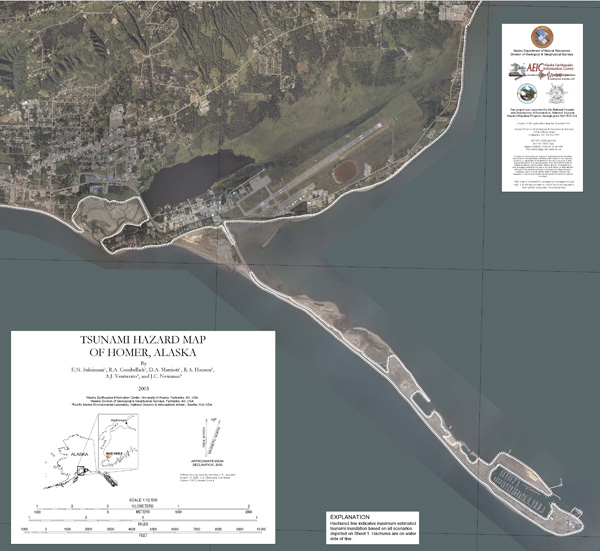 Homer, AK
Tsunami Inundation Maps
Hazard Mapping



AK DGGS
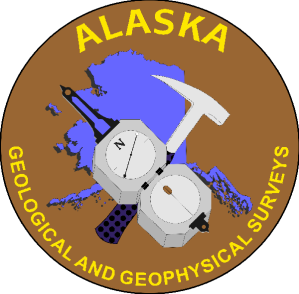 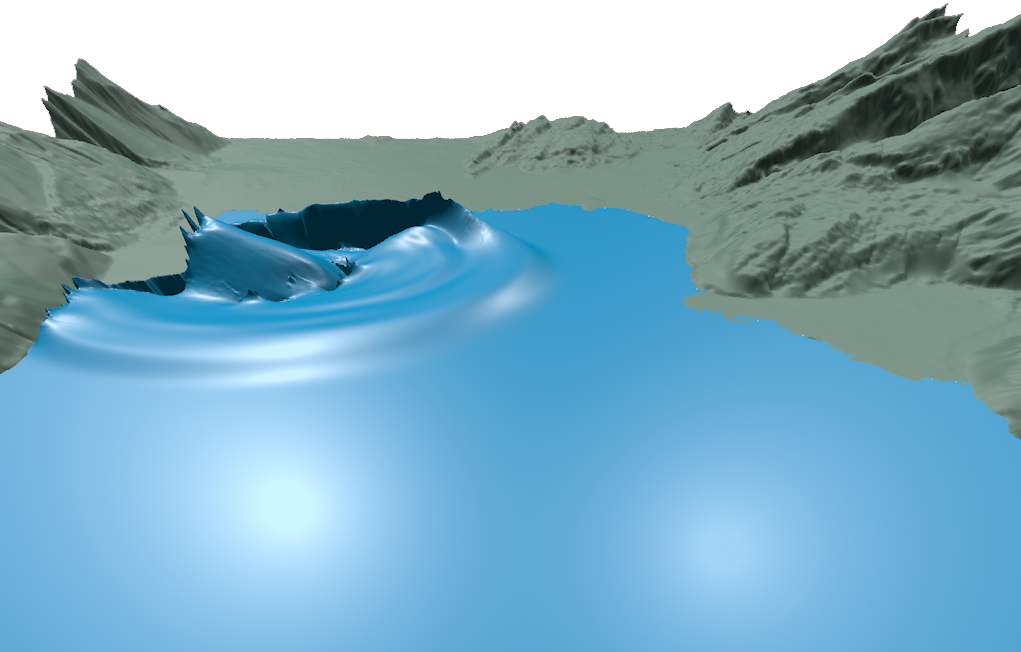 Numerical Wave Run-up Modeling
Modeling – UAF GI
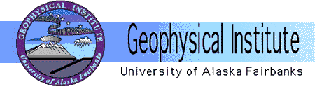 Increasing Coastal and River Erosion
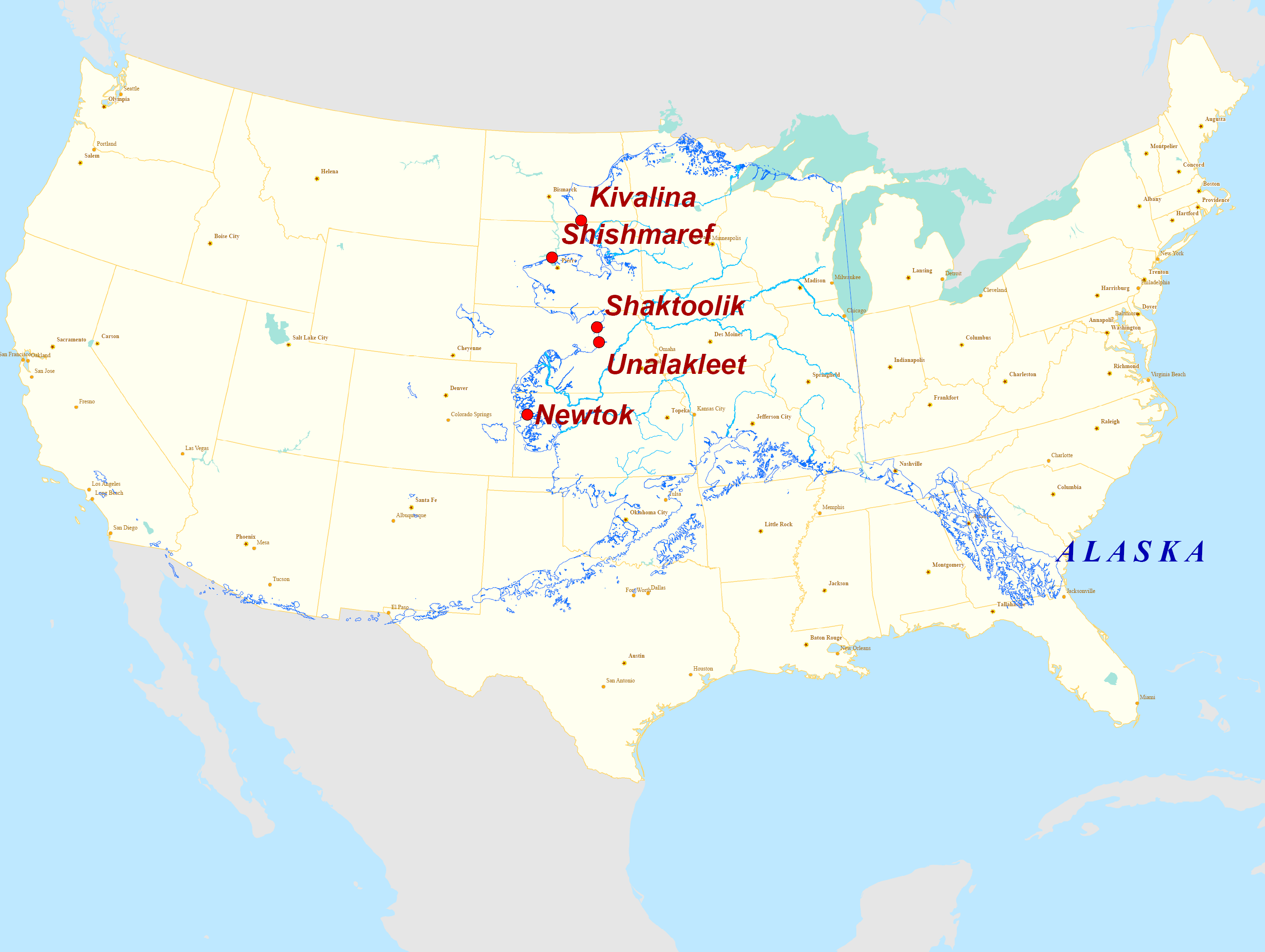 5/23/2012
7
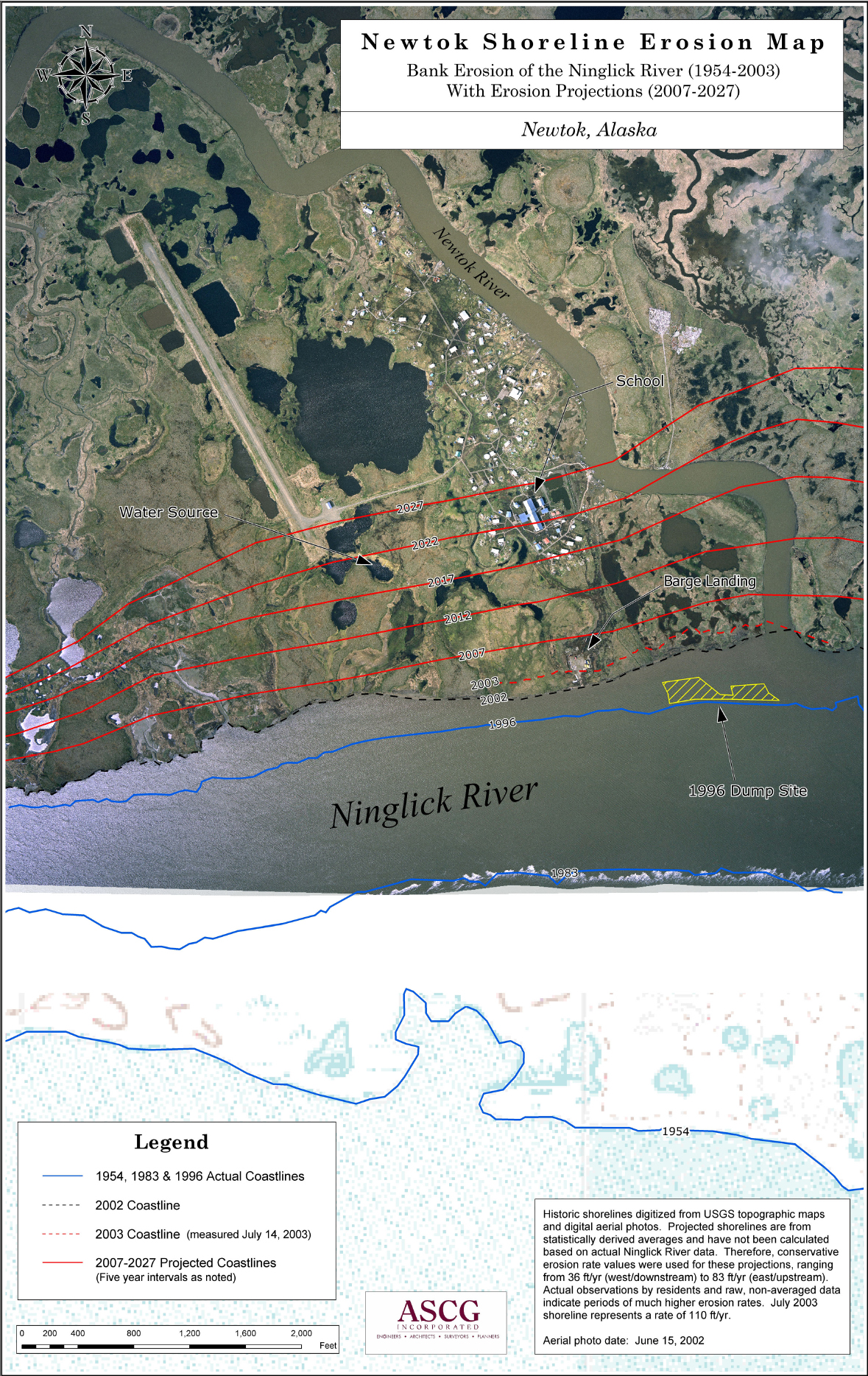 [Speaker Notes: Slide 14b: same for Kivalina
Conservative projections of shoreline erosion of 110’ per year.]
2006 Sea Storm Erosion:	High Tech Designed PreventionSubsequent Low Tech Damage
[Speaker Notes: Kivalina]
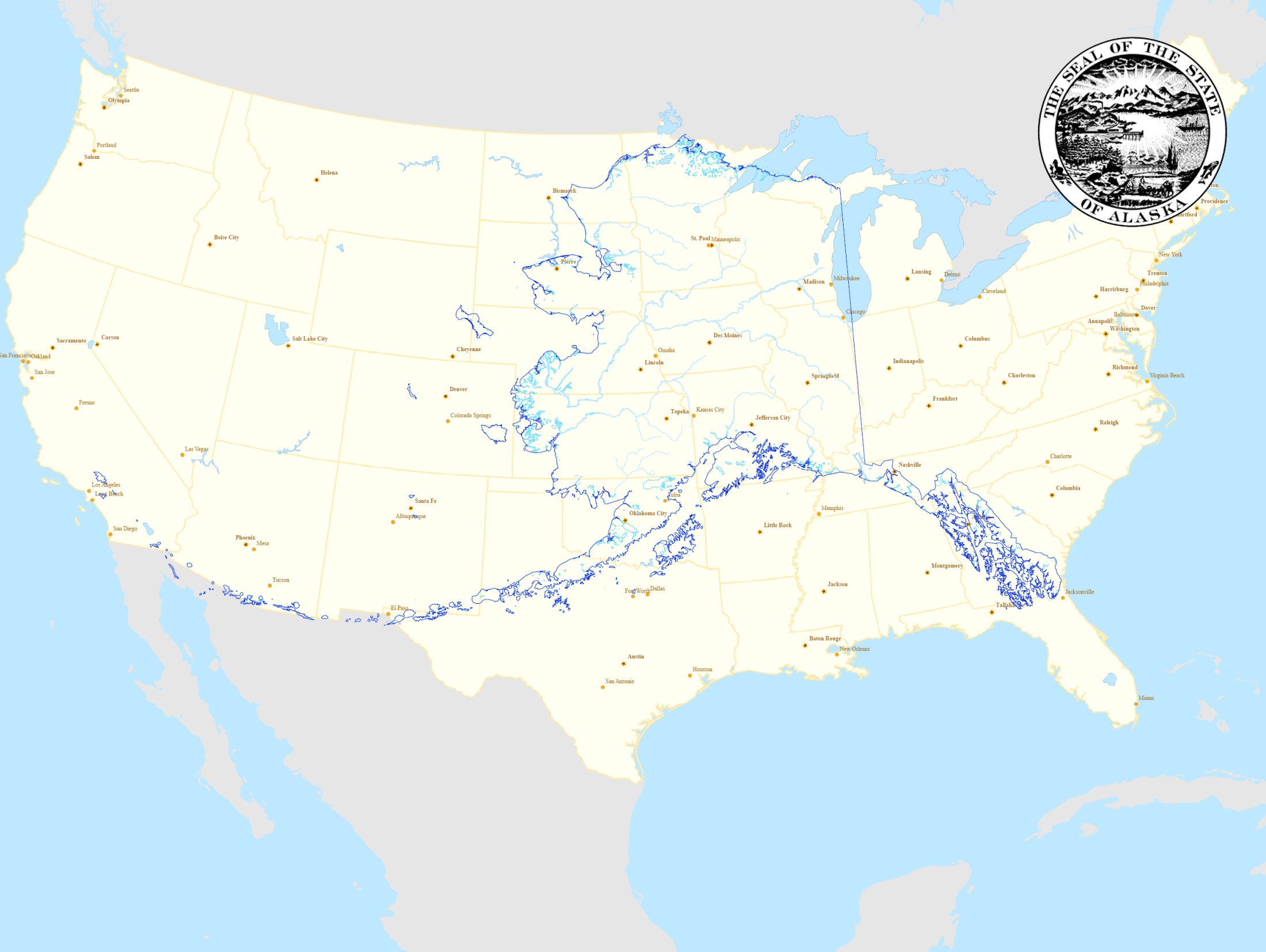 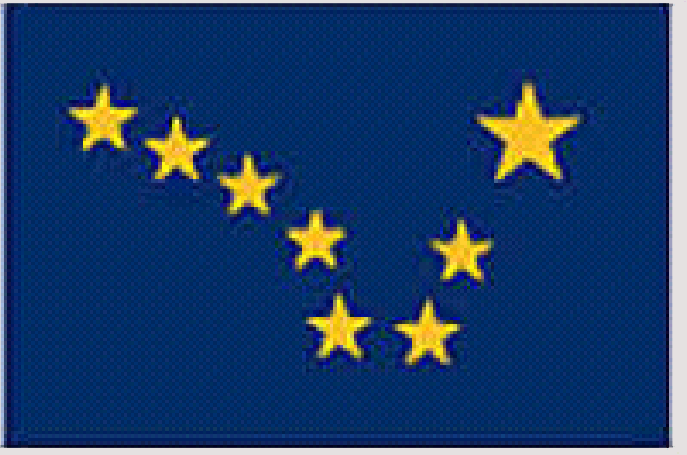 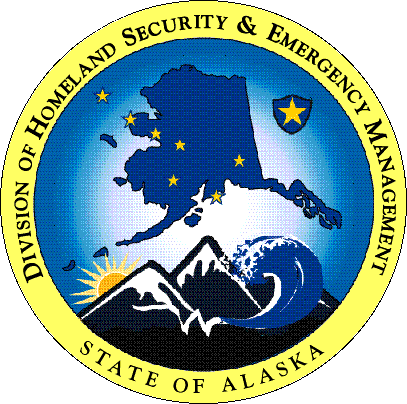 Mike O’Hare
Mike.Ohare@alaska.gov
907-428-7066
5/23/2012
10